Executive function & self-regulation
Bushra Awadd
PHD researcher in Logopedics
Child language Center/ University of Oulu, Finland
[Speaker Notes: NOTE:
To change the  image on this slide, select the picture and delete it. Then click the Pictures icon in the placeholder to insert your own image.]
Executive function/ self-regulation
Summary
Executive function/ Self-regulation
Executive function is a term for a number of complex cognitive processes that are interdependent and critical to purposeful, goal directed behavior.
It refer to a variety of correlated abilities ranging from simple voluntary initiation and inhibition of behavior to those involving complex planning, problem solving, and insight.
The 2 main constucts of Executive function & Self-regulation
Control of cognition & attention (metacognition): regulating, planning, monitoring, modifying or organizing of your cognition & attention
-Cognition awareness (Self-appraisal skills): Individuals’ knowledge and understanding of their own selves, cognition and their knowledge about their abilities, memory, their motivation, their characteristics as learners and the factors that affect their performance.
-Planning & Information management: Retrieving and activating relevant background knowledge & updating novel information. To connect the theoretical knowledge to the practical behaviors in real-life. keeping records of learners’ progress, updating novel information. 
-Planning problem-solving/Systematic planning and drawing out a layout that determines when, how and who is going to perform specific tasks. Focusing attention on task-relevant targets and eliminating task-irrelevant noise, adapting to new tasks, flexibility and shifting mental set
-Critical thinking (creativity): Actively and skillfully analyzing, synthesizing, reasoning and evaluating information.
Control of behavior/self monitoring/ inhibitory control: controlling, monitoring and organizing of behavior, motivation-regulation, emotion-regulation, selective inhibition of responses to immediate stimuli, self-efficacy, inhibition and impulse control.
Motivation-regulation strategies
Emotion-regulation strategies
Self-regulated learning and modern workplace
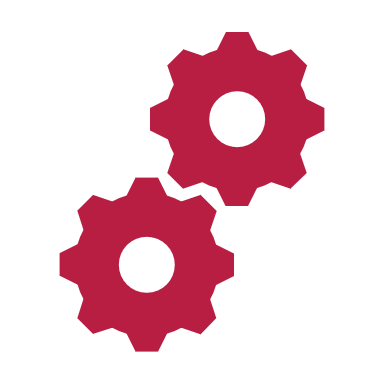 Self-regulated learning and modern workplace
SRL skills are considered central components in any domain of modern workplace
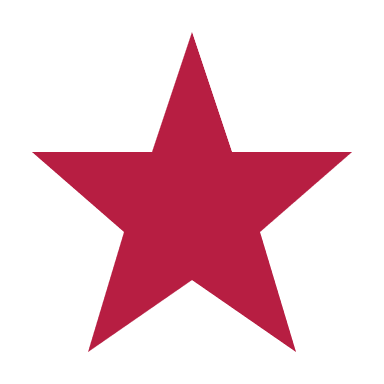 Self-regulated learning and modern workplace
Success in any modern workplace requires regulation of interpersonal behaviors towards supervisors, coworkers and customers. Job demands keep changing based on the market requirements and individuals are continuously required to renew their skills and competences to pursue a lifewide regulating learning.
Today’s workplaces are marked by pressure and short deadlines and creativity might be impaired in such conditions. Today’s jobs are challenging and multitasking that merely one relevant formal education might not be sufficient to fulfil the job tasks.
The capability of workers to regulate their own learning through goal setting, planning, self-monitoring, self-reflection, help-seeking and adaptation is a key factor that leads to expertise development
Self-regulated learning and modern workplace
-Self-regulation at work encompasses the effective use of social resources, the management of knowledge access and the “transactive application of knowledge” (Fischer et al., 2013), as well as the self-management of emotions, motivation, behavioral processes and interpersonal behaviors (e.g., Lord et al., 2010) when perusing multiple-goal jobs. 
-Self-regulating workers are capable of establishing productive work environments, setting goals, drawing a systematic plan according to the deadlines, keeping track of their progress against their goals and modifying their cognition and behavior when they do not lead to successful actions (Zimmerman, 1994; Karoly, 1993). In addition, self-regulating workers face work with positive affects (e.g., satisfaction), highly believe in their capabilities, value learning and anticipate its outcomes (McCombs, 1989; Schunk, 1994).
Self-regulated learning and modern workplace
Research has proven that self-regulated learning orientation practices at higher education positively influence work-related learning behaviors (Gijbels et al., 2010). SRL practices are considered by some researchers as well-developed cognitive and internal scripts and tools which benefit learners in the different learning settings.
Learners cannot always master all the skills that will be required in the future workplace; but instead they can first practice how to stimulate their innovative and self-directive capacity within formal and informal learning settings that resemble real workplace, and second be willing to continue to learn (Abele and Wiese, 2008). “Self-regulation at work is conceived in terms of within-person processes that occur over time” (Lord et al., 2010) as learners can learn from everyday practices by making mistakes and redoing, listening and talking to others, watching and observing and accordingly modifying their behaviors. 
SRL skills are considered as good learning tools that help learners fill the gap between education and the labor market (Gijbels et al., 2012).
Executive functioning difficulty
Executive functioning difficulties
Any injury to the brain can lead to excutive functioning difficulty. People who have Executive function difficulty will have difficulties in the following brain functions:
Initiation
Inhibition
Emotional control
Working memory
Planning and organising 
Sel-monitoring
Behavioral tasks that help dealing with Ececutive function difficulties
Utilize time organizer, planners, lists, alarms etc..
Always ask for written instructions.
Make a schedule and ensure you can check it multiple times a day.
Break down large tasks into smaller ones.
Set remiders to let you know when transitions are coming up.
Take short breaks from interacting with others
15
Thank you for your attention!